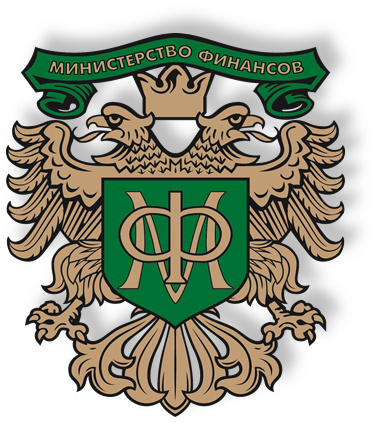 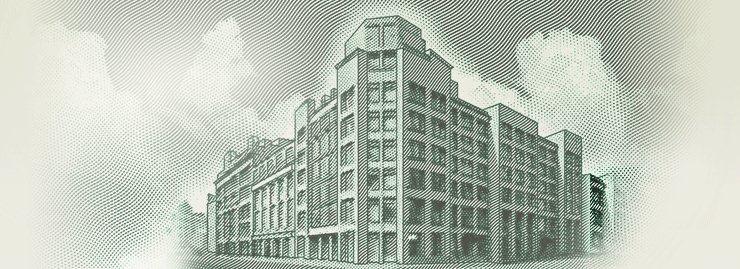 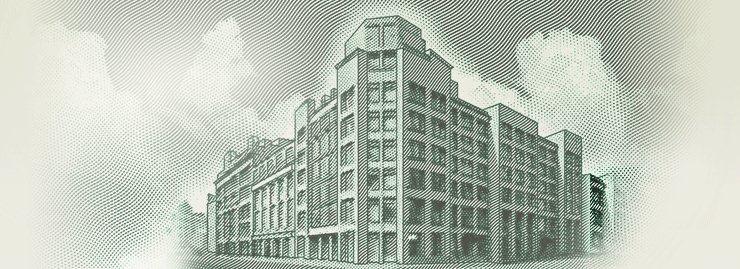 Цифровизация бюджетного процесса 
(в части публичности государственной поддержки юридических лиц, мониторинга достижения результатов предоставления субсидий, государственного (муниципального) социального заказа и капитальных вложений)
8 октября 2021 г.
Публичность предоставления из бюджетов бюджетной системы Российской Федерации субсидий, в том числе грантов в форме субсидий, юридическим лицам, индивидуальным предпринимателям, а также физическим лицам - производителям товаров, работ, услуг
1
Механизмы обеспечения публичности информации о субсидиях, предоставляемых из бюджетов бюджетной системы Российской Федерации  (постановление Правительства Российской Федерации от 18.09.2020 № 1492)
1.
2.
3.
4.
2
Размещение информации на Едином портале бюджетной системы
Общими требованиями в целях обеспечения публичности предоставления субсидий установлены требования о размещении на едином портале бюджетной системы Российской Федерации в информационно-телекоммуникационной сети «Интернет»:

информации о субсидиях, бюджетные ассигнования на предоставление которых предусмотрены проектом закона (решения) о бюджете (проектом закона (решения) о внесении изменений в закон (решение) о бюджете) 
      (подпункт «ж» пункта 3 Общих требований)

информация об отборе получателей субсидии 
     (объявление о проведении отбора, информация об участниках отбора, результаты отбора)
      (пункт 4 Общих требований)
3
Бюджетный процесс планирования расходов на предоставление субсидий юридическим лицам(проект Федерального закона «О федеральном бюджете на 2022 год и плановый период 2023 и 2024 годов)
Размещение информации на едином портале бюджетной системы
Сроки размещения объявления о проведении отбора указываются в нормативном правовом акте, регулирующем предоставление субсидии, которые не могут быть менее 30 календарных дней до даты окончания подачи предложений (заявок) на участие в отборе

(пункт 26(1) Положения                     № 1496)
Получатель субсидии определяется:
не позднее 1 апреля, если ЛБО утверждены на текущий финансовый год.
не позднее 1 октября, если ЛБО утверждены после внесения изменения в Федеральный закон о федеральном бюджете 

не позднее 1 августа, если ЛБО доведены в пределах бюджетных ассигнований, подлежащих предоставлению начиная с 1 года планового периода

(пункт 26(2) Положения № 1496)
В нормативных правовых актах, регулирующих предоставление субсидии, указывается информация о размещении на едином портале при формировании проекта закона (решения) о бюджете и изменений в закон (решение) о бюджете) сведений о субсидиях

(подпункт «ж» пункта 3 Общих требований)

Информация о субсидиях, подлежащих предоставлению в соответствии с Федеральным законом о федеральном бюджете размещается на едином портале в течение 7 рабочих дней после принятия закона Госдумой

(пункт 4 Постановления № 1492)
Соглашение о предоставлении субсидий заключается не позднее 30-го рабочего дня после определения победителя по результатам проведения отбора

(пункт 26(1) Положения № 1496)
4
Предельные сроки:
1 декабря 2021 г.
20 февраля 2022 г.
10 мая 2022 г.
1 апреля 2022 г.
июль 2021 г.
Способы проведения отбора получателей субсидии
Категории получателей субсидии можно определить, как группу лиц, объединенных сферой деятельностью, входящих в определенную социальную группу

Например, организации высшего образования, кредитные организации, сельскохозяйственные товаропроизводители, молодежь в возрасте от 14 до 22 лет

Под критериями понимаются характеристики, признаки, позволяющие осуществить оценку предложений, определить наилучшие из них, а также ранжировать заявки, поданные на участие в отборе или выделить получателей субсидии из установленной категории

Например, исходя из:
наличия коек в стационаре (не менее 15); 
наличия оборудования для проведения исследований;
срока осуществления соответствующей деятельности (не менее одного года);
наличия собственных средств (капитала) (в размере не менее 10 млн. рублей).
5
Постановление Правительства Российской Федерации от 30.09.2021 № 1662
«О внесении изменений в постановление Правительства Российской Федерации 
от 18 сентября 2020 г. № 1492»
правовые основания для осуществления отбора получателей субсидии в информационной системе «Электронный бюджет» (Единая площадка) или на иных сайтах в информационно-телекоммуникационной сети «Интернет»;

положения о проведении мониторинга достижения результатов предоставления субсидии
6
Требование об использовании Единой площадки по отбору или иных сайтов планируется ввести поэтапно:
для субсидий, предоставляемых из федерального бюджета – начиная с 2022 года в отношении субсидий, за исключением субсидий, определенных Правительством Российской Федерации, на которые требование распространяется с 2023 года
для субсидий, предоставляемых из бюджетов субъектов РФ (местных бюджетов) (софинансируемых РФ) - начиная с 2023 года
для субсидий, предоставляемых из бюджетов субъектов РФ (местных бюджетов) – начиная с 2025 года
7
Система мониторинга достижения результатов предоставления субсидии (1)
Приказ Минфина России от 29.09.2021 № 138н «Об утверждении Порядка проведения мониторинга достижения результатов предоставления субсидий, в том числе грантов в форме субсидий, юридическим лицам, индивидуальным предпринимателям, физическим лицам - производителям товаров, работ, услуг» 
(находится на регистрации в Минюсте России)
Мониторинг осуществляется в отношении каждой контрольной точки (события, отражающего срок завершения мероприятия по получению результата предоставления субсидии), в течение всего периода, установленного для достижения конечного значения результата предоставления субсидии, в ИС «Электронный бюджет»
Мониторинг осуществляется главным распорядителем бюджетных средств, Минфином России, финансовым органом субъекта Российской Федерации (муниципального образования) 
Определяется перечень типов субсидий, типов результатов предоставления субсидий, типов контрольных точек;
ГРБС ежегодно формирует План мероприятий по достижению результатов предоставления субсидии, в котором плановые значения результатов предоставления субсидии с указанием контрольных точек и плановых дат их достижения 
Оценка достижения значений результата предоставления субсидии осуществляется на основании Отчета о реализации плана мероприятий по достижению результатов предоставления субсидии, формируемого получателем субсидии
8
Система мониторинга достижения результатов предоставления субсидии (2)
Приказ Минфина России от 29.09.2021 № 138н «Об утверждении Порядка проведения мониторинга достижения результатов предоставления субсидий, в том числе грантов в форме субсидий, юридическим лицам, индивидуальным предпринимателям, физическим лицам - производителям товаров, работ, услуг» 
(находится на регистрации в Минюсте России)
6. Сводная информация по каждой субсидии формируется в разрезе контрольных точек:

а) достигнутых в отчетном периоде:
срок достижения которых наступает в отчетном периоде
достигнутые с нарушением установленных сроков
достигнутые до наступления срока
б) достигнутых в периодах, предшествующих отчетному:
в) недостигнутых контрольных точек:
срок достижения которых наступил в периодах, предшествующих отчетному;
срок достижения которых наступает в отчетном периоде
г) достижение которых запланировано в течение 3 месяцев, следующих за отчетным периодом:
с отсутствием отклонений от плановых сроков их достижения
с наличием отклонений от плановых сроков их достижения
9
Типы субсидий и типы результатов, типы контрольных точек (1)
11
Типы субсидий и типы результатов, типы контрольных точек (2)
12
Типы субсидий и типы результатов, типы контрольных точек (3)
13
Типы субсидий и типы результатов, типы контрольных точек (4)
14
Типы субсидий и типы результатов, типы контрольных точек (5)
15
Типовые формы соглашений о предоставлении субсидий (грантов в форме субсидий)
Соглашения о предоставлении юридическим лицам заключаются в ГИИС «Электронный бюджет» 
   по унифицированным типовым формам соглашений
До конца 2021 г. планируется утвердить Единую типовую форму соглашений о предоставлении субсидий, которая объединит положения действующих типовых форм (будет применяться при заключении соглашений с 2023 г.)
16
Реализация Федерального закона от 13 июля 2020 г. № 189-ФЗ«О государственном (муниципальном) социальном заказе на оказание государственных (муниципальных) услуг в социальной сфере»
16
Цифровизация процессов 
формирования и исполнения социальных заказов
Задачи по обеспечению проведения процедур по формированию и исполнению государственных (муниципальных) социальных заказов в электронном виде:

Формирование социального заказа, отчета об исполнении социального заказа 
       (статья 6 Закона о соцзаказе, постановления Правительства РФ от 15.10.2020 № 1694)

2. Проведение конкурсного отбора исполнителей услуг в социальной сфере
    (статьи 10-17 Закона о соцзаказе, постановления Правительства РФ от 16.11.2020 г. № 1842, от 19.05.2021 № 757, от 04.05.2021 № 706)

3. Проведение отбора исполнителей услуг в соответствии с социальным сертификатом
     (статья 20 Закона о соцзаказе, постановления Правительства РФ от 24.11.2020 № 1915,  от 13.02.2021  № 183, от 12.07.2021 № 1164)

4. Заключение соглашений с исполнителями услуг по результатам проведенного отбора
      (статья 21 Закона о соцзаказе, постановление Правительства РФ от 31.03.2021 № 498*)
17
*предусматривает заключение соглашения в соответствии с типовой формой, утвержденной Минфином России, которая будет подготовлена до конца 2021 г.
Формирование и размещение социальных заказов и отчетов об их исполнении
Социальные заказы*
Отчеты об исполнении социального заказа**
Формируются уполномоченными органами в созданных в соответствии с бюджетным законодательством Российской Федерации государственных (муниципальных) информационных системах в сфере бюджетных правоотношений (постановление Правительства РФ от 15.10.2020 № 1694)
*утверждаются до начала очередного финансового года в срок, установленный порядками формирования социального заказа (ч. 11 ст. 6 Закона о социальном заказе )
**формируются на основании отчетов исполнителей услуг об исполнении соглашений, заключенных по результатам отбора, и отчетов о выполнении государственного (муниципального) задания(ч. 6 ст. 7 Закона о социальном заказе )
Информация о социальных заказах
Отчеты об исполнении социального заказа
Размещаются на едином портале бюджетной системы Российской Федерации в информационно-телекоммуникационной сети "Интернет« (ч. 12 ст. 6 и ч. 5 ст. 7 Закона о социальном заказе )
18
20
Формирование социального заказа
Содержание государственного (муниципального) социального заказа:(постановление Правительства РФ от 15.10.2020 N 1694)
Наименование социальной услуги, оказываемой гражданам бесплатно за счет средств бюджета

Объем

Качество

Способ организации оказания

Место оказания услуги
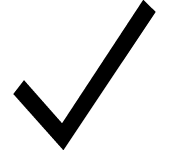 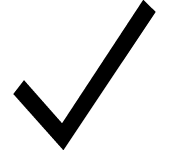 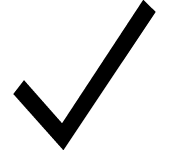 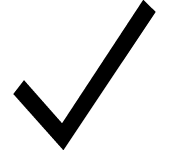 Государственное (муниципальное) задание

Конкурсный отбор

Социальный сертификат
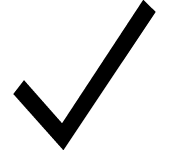 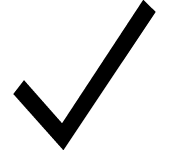 По итогам выполнения государственного (муниципального) социального заказа ежегодно уполномоченным органом формируется отчет о его исполнении (ч. 5 ст. 7 Закона о социальном заказе)
Уполномоченным органом является орган власти, ответственный  за организацию оказания государственной (муниципальной) услуги в социальной сфере (п. 3 ст. 2 Закона о социальном заказе)
19
Проведение конкурса в электронной форме
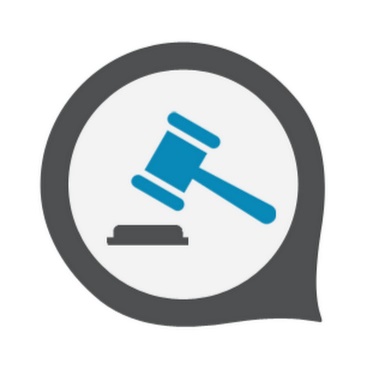 Порядок проведения конкурса определяется:
Правительством РФ (постановление Правительства РФ от 02.06.2021 № 859);
высшим исполнительным органом государственной власти субъекта Российской Федерации;
местной администрацией муниципального образования
Проведение конкурса осуществляется на сайтах в информационно-телекоммуникационной сети «Интернет» в электронной форме*.
Правила определения сайтов для проведения конкурса устанавливают:
(постановление Правительства РФ от 04.05.2021 № 706 )
порядок определения сайтов
требования к владельцам сайтов
порядок функционирования сайтов  при проведении конкурса
Высший исполнительный орган государственной власти субъекта Российской Федерации, местная администрация муниципального образования вправе принять решение об использовании порядка проведения конкурса, установленного Правительством РФ**
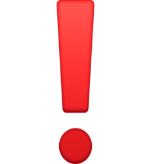 Единая площадка для проведения конкурса в соответствии с Федеральным законом о социальном заказе на федеральном уровне будет функционировать на базе государственной интегрированной информационной системы «Электронный бюджет» (постановление Правительства РФ от 04.05.2021 № 706 )
*часть 3 статьи 8 Закона о социальном заказе
**часть 22 статьи 9 Закона о социальном заказе
20
22
Проведение конкурса и заключение соглашения по его результатам
Публикация на ЕПБС сведений о конкурсе и проекта соглашения
*
Принятие решения о проведении конкурса
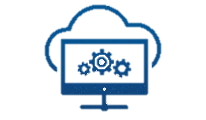 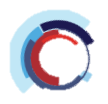 2
5
7
*
Публикация объявления о проведении конкурса
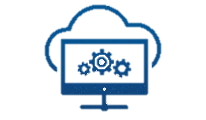 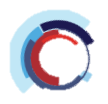 *
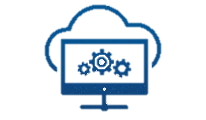 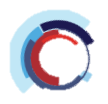 Проведение конкурса
Уполномоченный орган
*
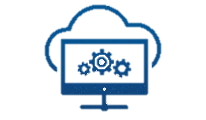 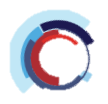 Публикация протокола оценки предложений
4
3.
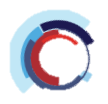 Формирование соглашения с победителями конкурса
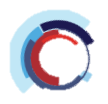 Подписание соглашения
Участник конкурсного отбора
Формирование заявки на участие в конкурсе
Исполнение соглашения и формирование отчетов о его исполнении
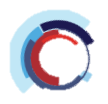 Подписание соглашения
*
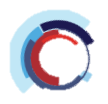 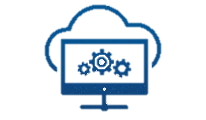 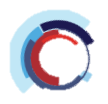 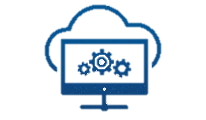 Сайты в информационно телекоммуникационной сети «Интернет» для проведения конкурса
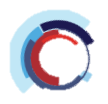 * Площадка для конкурса на оказание услуг в социальной сфере
ГИИС ЭБ; РЭБ
21
Отбор исполнителей услуг по социальному сертификату
Формирование социального сертификата осуществляется в электронном виде*. Порядок формирования определяется Правительством Российской Федерации (постановление от 12.07.2021 № 1164), высшим исполнительным органом государственной власти субъекта Российской Федерации, местной администрацией муниципального образования
Единые требования к информации, подлежащей включению в социальный сертификат, для всех субъектов Российской Федерации и направлений деятельности*
Раздел I «Общие сведения о социальном сертификате»
Раздел II «Сведения о государственных (муниципальных) услугах в социальной сфере и исполнителях услуг»
Раздел III«Сведения о заключенном между исполнителем услуг и потребителем услуг договоре или акте исполнителя услуг об оказании государственных (муниципальных) услуг в социальной сфере получателю социального сертификата и об итогах оказания государственной (муниципальной) услуги в социальной сфере»
Заполняется частично в момент выдачи сертификата и после его предъявления исполнителю услуг
Заполняется в момент выдачи сертификата
Заполняется после предъявления социального сертификата исполнителю услуг
* если федеральными законами не предусмотрена возможность выдачи социального сертификата на бумажном носителе (ч. 1 ст. 20 Закона о соцзаказе)
** Требования к форме и содержанию социального сертификата установлены постановлением Правительства РФ от 24.11.2020 № 1915
22
24
Организация оказания услуг в соответствии с социальным сертификатом
Публикация на ЕПБС сведений о конкурсе и проекта соглашения
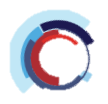 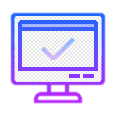 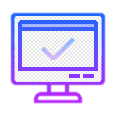 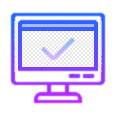 Оплата в порядке финобеспечения или возмещения
Формирование и подписание соглашения с исполнителем услуг, включение соглашения в реестр
Проверка исполнителя услуг на соответствие установленным требованиям
Расчет размера субсидии на основании предъявленных сертификатов, включение данных в реестр соглашений
Уполномоченный орган
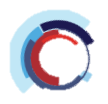 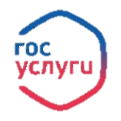 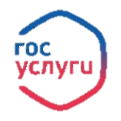 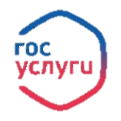 Формирование и направление заявки на включение в реестр исполнителей услуг
Подписание договора между потребителем и исполнителем/издание исполнителем распорядительного акта
Выбор исполнителя потребителем
Отчет об исполнении соглашения
Участник отбора
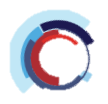 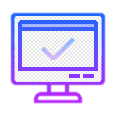 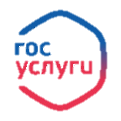 ГИИС ЭБ; РЭБ
Региональные информационные системы
ЕПГУ; РПГУ
23
Заключение соглашений с исполнителями услуг по результатам проведенного отбора
5
Порядок заключения в электронной форме соглашений по результатам отбора устанавливается Правительством Российской Федерации (постановление от 31.03.2021 № 498), высшим исполнительным органом государственной власти субъекта Российской Федерации, местной администрацией муниципального образования*
Соглашение и дополнительные соглашения формируются в форме электронного документа в ГИИС «Электронный бюджет» или в региональных информационных системах и подписываются УКЭП (ч. 3 ст. 21 Закона о соцзаказе);
Соглашение заключается в соответствии с типовой формой, утверждаемой Минфином России**, ОИВ субъектов РФ, ОМСУ (ч. 1 ст. 21 Закона о соцзаказе);
Внесение изменений в соглашение осуществляется посредством заключения дополнительных соглашений (ч. 1 ст. 21 Закона о соцзаказе).
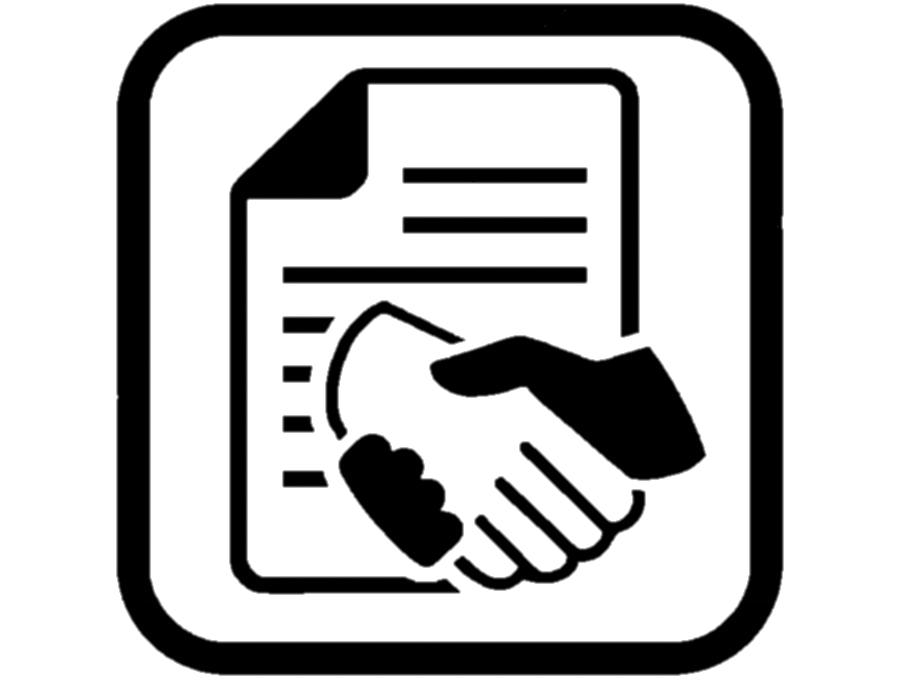 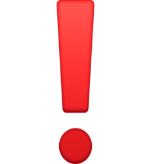 Если по результатам отбора исполнителем услуг становится учреждение с таким учреждением заключается соглашение о предоставлении субсидии на финансовое обеспечение выполнения государственного (муниципального) задания***
* Часть 3 статьи 21 Закона о соцзаказе
** будет подготовлена до конца 2021 г.  
***Часть 7 статьи 9 Закона о соцзаказе
24
Капитальные вложения за счет средств бюджетов
25
Капитальные вложения за счет средств бюджетов
1.1 Кодирование объектов (действующее регулирование)
В ГИИС «Электронный бюджет» каждому объекту капитального строительства (объекту недвижимого имущества) присваивается уникальный код*.

Уникальный код применяется на всех этапах бюджетного процесса с момента формирования главными распорядителями средств федерального бюджета ОБАС до регистрации прав собственности на объект в ЕГРН, при:






Такое кодирование обеспечивает:
- преемственность капитальных вложений в конкретный объект в течение всего жизненного цикла:
- оперативность перераспределения бюджетных ассигнований на капитальные вложения с одного объекта на другой в случае необходимости такого перераспределения. 

В ГИИС «Электронный бюджет» код объекта присваивается всем объектам, независимо от их включения в ФАИП, в том числе всем софинансируемым из федерального бюджета региональным (муниципальным) объектам, включая объекты стоимостью менее 1,5 млрд. рублей при заключении соглашений о предоставлении субсидий).
формировании обоснований бюджетных ассигнований и внесении изменений в них;
утверждении, доведении лимитов бюджетных обязательств и внесении в них изменений;
принятии и исполнении бюджетных обязательств получателя бюджетных средств, а также обязательств юридических лиц, принятых в рамках исполнения указанных бюджетных обязательств;
принятии, исполнении и санкционировании оплаты денежных обязательств;
ведении бюджетного учета, составлении и представлении бюджетной отчетности.
*пункт 3 постановления Правительства Российской Федерации от 30.10.2020 № 1769 "О внесении изменений в некоторые акты Правительства Российской Федерации и признании утратившими силу отдельных положений постановления Правительства Российской Федерации от 28 ноября 2018 г. № 1430".
26
Капитальные вложения за счет средств бюджетов
1.2 Применение в бюджетном процессе уникального кода объекта
27
Капитальные вложения за счет средств бюджетов
1.3 Создание в составе ГИИС «Электронный бюджет» общедоступного сервиса присвоения и ведения уникальных идентификационных кодов объектов капитального строительства (УИК  ОКС)* (планируется к реализации)
Присваивается каждому объекту капитального строительства на всех этапах жизненного цикла объекта (вне зависимости от источников финансирования, формы и вида собственности), в том числе планируемого к строительству, включая объекты, находящиеся за пределами территории Российской Федерации

Может быть получен через обращение к сервису ГИИС «Электронный бюджет» либо через Единый портал государственных услуг

Первоначальное заполнение данных об объекте (при присвоении УИК ОКС) включает минимальный атрибутный состав реквизитов

УИК ОКС подлежит обязательному применению во всех информационных системах, содержащих или использующих данные об объектах капитального строительства (Единый портал государственных услуг, ГАС "Управление", информационные системы и ресурсы Минстроя России, Минтранса России, Минэкономразвития России, Казначейства России, Росреестра, Ростехнадзора, Росимущества, ФАУ "Главгосэкспертиза", государственные (муниципальные) информационные системы субъектов Российской Федерации)
*письмо Аппарата Правительства Российской Федерации от 27.09.2021 № П6-67836.
28
Капитальные вложения за счет средств бюджетов
2.1 Комплексный запрос
УСТАНОВЛЕНА ПРОЦЕДУРА УСКОРЕННОГО ПЕРЕРАСПРЕДЕЛЕНИЯ АССИГНОВАНИЙ федерального бюджета на осуществление капитальных вложений – 
НА ОСНОВАНИИ КОМПЛЕКСНОГО ЗАПРОСА**
Комплексный запрос - предложение по перераспределению ассигнований в т.ч. между годами и (или) изменение данных по объектам, содержащихся в НПА (решении), без внесения изменений в само это решение:

формируется, согласовывается и утверждается в ГИИС «Электронный бюджет»;

подготавливается на основании предложений по внесению изм. в ОБАС (в т.ч. разных ГРБСов);

рассматривается одновременно ответственным исполнителем госпрограммы РФ, Минфином России и Минэкономразвития России;

утверждается президиумом (штабом) Правительственной комиссии по региональному развитию в Российской Федерации или может быть утвержден ГРБС самостоятельно в случае, если комплексным запросом не вносятся изменения в сводную роспись и/или  в инвестиционные параметры объекта.
** пункты 16.1-16.8 Положения о мерах по обеспечению исполнения федерального бюджета, утвержденного постановлением Правительства Российской Федерации от 09.12.2017 № 1496
29
Капитальные вложения за счет средств бюджетов
2.2 Схема формирования и утверждения комплексного запроса
Проверка (МФ) на предмет сбалансированности Комплексного запроса
Если контракт(ы) заключен(ы)
Х
Минфин
(2 р/д)
ГРБС 1
формирует:
Принятие ОБАС и внесение изм. 
в СБР
Предложения в ОБАС
(в форме ОПСП)
Минфин
(3 р/д)
ОБЕКТ 1 (опережающий)
предложения по изм. в ОБАС и СБР
ПБС (госзаказчик)
согл. со 2-й стороной новые сроки
предложения по изм. в ФАИП
Отв. исп. ГП
(3 р/д)
Комплексный запрос 
ГРБС 1 + ГРБС 2)
Возможно вынесение 
на Штаб с разногласиями
Штаб
Утверждение/ отклонение КЗ
доп. соглашение к госконтракту
МЭР
(3 р/д)
ГРБС 2
формирует:
Предложения в ОБАС
(в форме ОПСП)
3-хсторонняя комиссия
(3 р/д)
предложения по изм. в ОБАС и СБР
ОБЕКТ 2 (запаздывающий)
ПБС (госзаказчик)
согл. со 2-й стороной новые сроки
Минэк
предложения по изм. в ФАИП
Изменения 
в ФАИП
Проверка (МФ и ФК) на условия:
1. Наличие «свободных» ЛБО по уменьшаемым расходам.
2. По «опережающему» объекту БА предусмотрены на плановый период.
доп. соглашение к госконтракту
Х
30
Капитальные вложения за счет средств бюджетов
3. Соглашения о предоставлении юридическим лицам средств из бюджета 
на капитальные вложения заключаются в ГИИС «Электронный бюджет» 
по унифицированным типовым формам



Типовая форма соглашения о предоставлении из федерального бюджета федеральному государственному бюджетному учреждению или федеральному государственному автономному учреждению, федеральному государственному унитарному предприятию, в том числе казенному, субсидии на осуществление капитальных вложений в объекты капитального строительства государственной собственности Российской Федерации и приобретение объектов недвижимого имущества в государственную собственность Российской Федерации 
(приказ Минфина России от 21.12.2017 № 244н)

Типовая форма соглашения о предоставлении из федерального бюджета государственной корпорации (компании), публично-правовой компании субсидии, включая субсидию в виде имущественного взноса Российской Федерации, на цели, указанные в подпункте 3 пункта 1 статьи 78.3 Бюджетного кодекса Российской Федерации 
(приказ Минфина России от 30.05.2018 № 117н)

Типовая форма договора (соглашения) о предоставлении субсидии из федерального бюджета юридическому лицу, 100 процентов акций (долей) которого принадлежит Российской Федерации, на осуществление капитальных вложений в объекты капитального строительства, находящиеся в собственности указанного юридического лица, и (или) на приобретение им объектов недвижимого имущества с последующим увеличением уставного капитала такого юридического лица в соответствии с законодательством Российской Федерации 
(приказ Минфина России от 30.05.2018 № 118н)

Типовая форма договора о предоставлении из федерального бюджета бюджетных инвестиций юридическому лицу, не являющемуся федеральным государственным учреждением и федеральным государственным унитарным предприятием (приказ Минфина России от 07.11.2018 № 224н)
31